НАВЧАЛЬНО – ВИХОВНИЙ КОМПЛЕКС
«Гайворонська гімназія – загальноосвітня школа І-ІІІ ступенів №5»
ЦАРСТВО ТВАРИНИ
ТИП ХРЕБЕТНІ
ПІДТИП ЧЕРЕПНІ
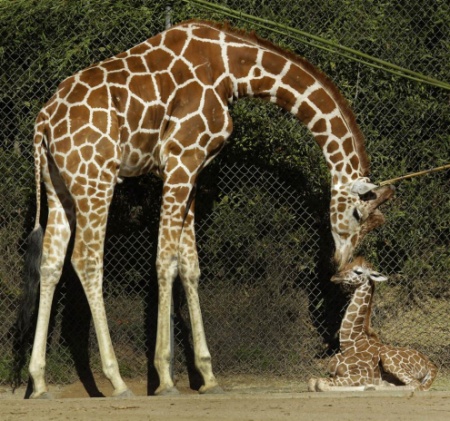 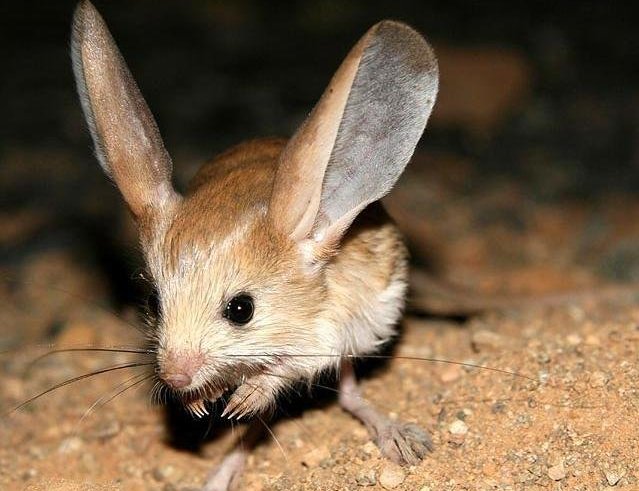 Автор: Курнос І.Т.
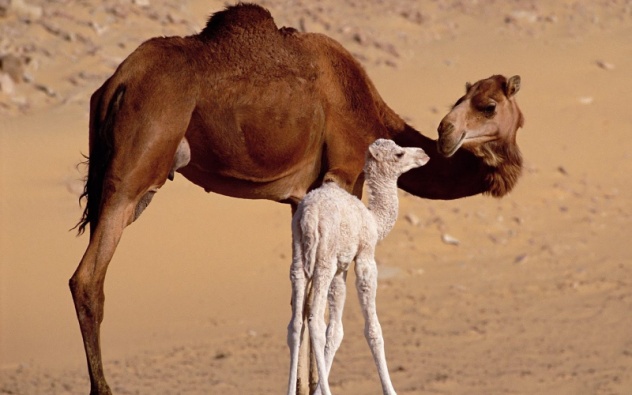 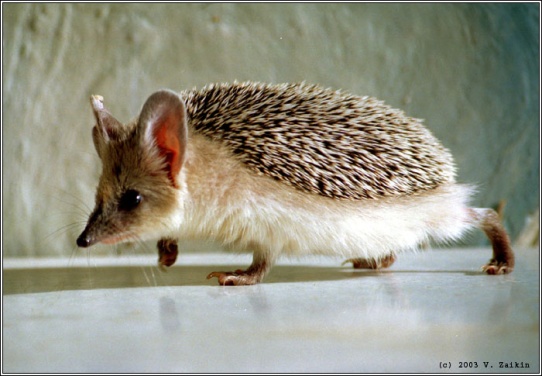 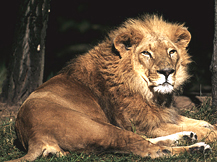 1
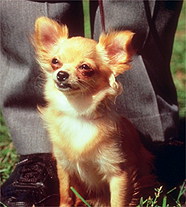 Зміст:
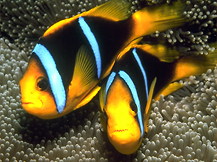 №1. Заголовок .
     №2. Зміст.
     №3.  Еволюція хребетних.
     №4.  Надклас риби.
     №5.  Зовнішня будова хрящових риб.
     №6.  Зовнішня будова кісткових риб.
     №7.  Клас Земноводні.
     №8.  Будова земноводних
     №9.  Клас Плазуни
     №10. Будова Плазунів.
     №11. Різноманітність Плазунів.
     №12. Клас Птахи.
     №13. Будова Птахів.
     №14. Кілегруді птахи.
     №15. Клас Ссавці.
     №16. Будова ссавців.
     №17. Плацентарні ссавці.
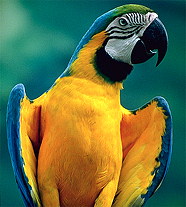 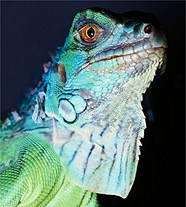 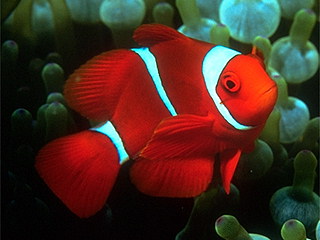 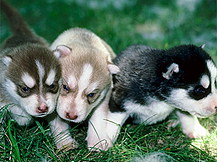 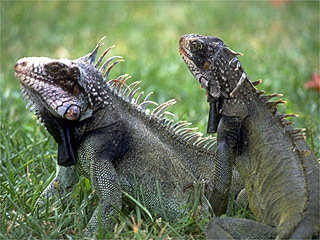 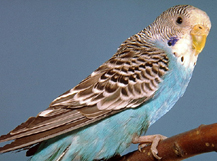 2
зміст
Еволюція хребетних тварин.
безкілеві
пінгвіни
кілегруді
яйцекладні
сумчасті
плацентарні
птахи
панцирні
крокодили
лускаті
ссавці
плазуни
безногі
хвостаті
безхвості
земноводні
хрящові
кісткові
риби
міногові
ланцетникові
круглороті
головохордові
3
зміст
630  видів
20 000 видів
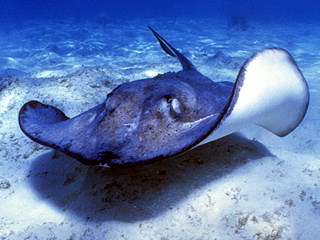 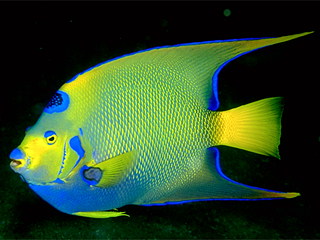 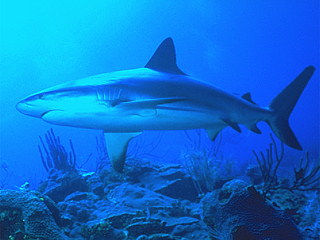 4
зміст
Зовнішня будова хрящових риб
відео
Непарні плавці :
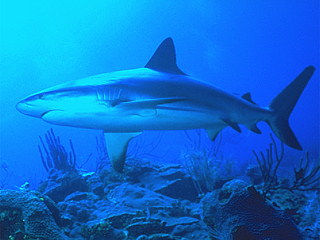 голова
тулуб
хвіст
спинні
хвостовий
Парні плавці :
черевні
грудні
очі
зяброві щілини
ротовий отвір
ніздрі
Хрящові риби поширені у морях. Скелет у них повністю хрящовий. Тіло складається з трьох відділів: голови, тулуба та хвоста. Форма тіла може бути видовженою, як у акули, або сплющеною, як у ската. Тіло покрите міцною шкірою, яка включає в себе луски примітивної форми. Луски на щелепах перетворюються на зуби. Зяброві кришки та плавальний міхур відсутні. Серце двокамерне. Запліднення внутрішнє.
5
зміст
Зовнішня будова кісткових риб
відео
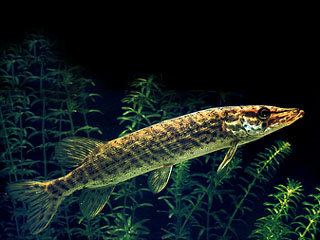 хвіст
тулуб
голова
Очі


Ніздрі



Ротовий отвір
спинний
плавець
Непарні:
хвостовий          анальний        черевний           грудний
плавець
плавець
плавець
плавець
Парні:
6
зміст
350 видів
7 видів
3 500 видів
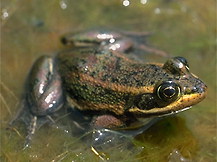 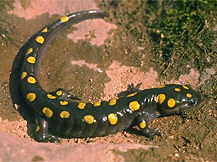 7
зміст
Зовнішня будова земноводних.
(безхвості)
відео
Тіло безхвостих земноводних коротке, складається з голови, тулуба та кінцівок. Шкіра гола без лусок. У ній є багато залоз,що виділяють слиз, що зволожує поверхню тіла і полегшує газообмін через шкіру. Задні кінцівки розвинені краще ніж передні, між їхніми пальцями часто є плавальні перетинки. Хвостовий відділ хребта перетворився на одну кістку. Розміри безхвостих земноводних порівняно невеликі: від 1,5 см 32 см. Мешкають переважно на суходолі, але розмножуються у воді. Поширені на всіх материках крім Антарктиди.
голова
око
тулуб
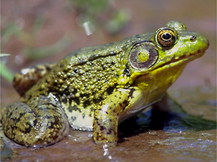 ніздрі
рот
барабанна перетинка
задня  кінцівка
передня  кінцівка
8
зміст
7 500 видів
250 видів
20 видів
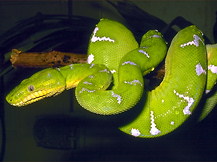 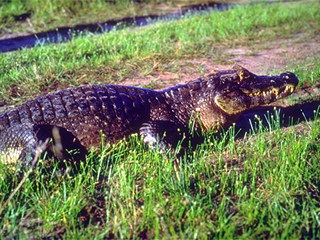 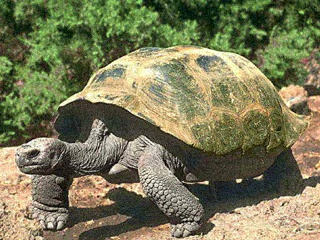 9
зміст
Зовнішня будова плазунів.
(хамелеон)
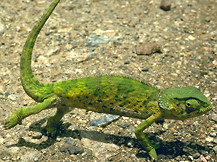 хвіст
тулуб
шия
голова
вушний отвір
око
ніздрі
рот
10
задня кінцівка
передня кінцівка
зміст
Різноманітність  Плазунів.
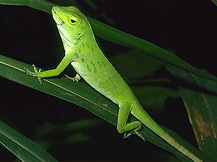 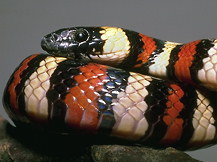 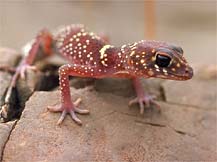 відео
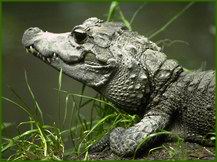 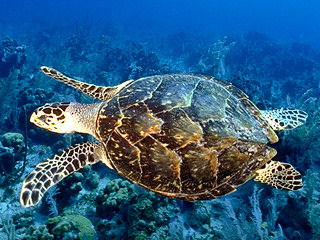 відео
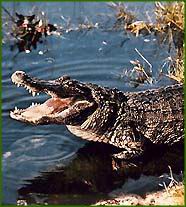 Черепахи
Крокодили
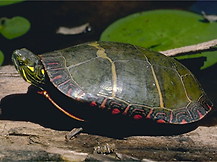 відео
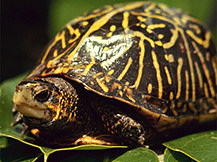 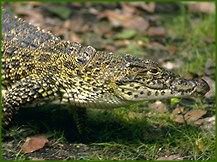 відео
11
зміст
18 видів
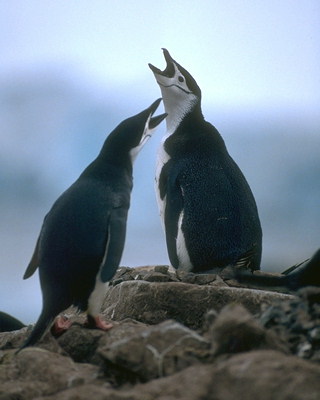 відео
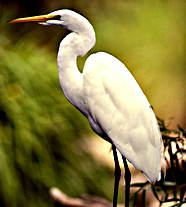 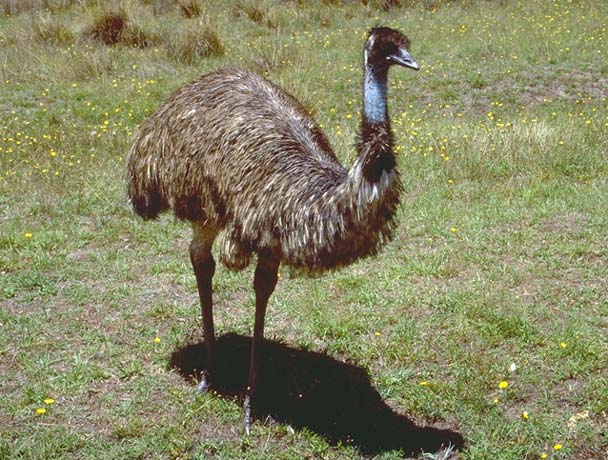 відео
12
зміст
Зовнішня будова птахів.
Усі птахи мають пір'яний покрив. Тіло птахів поділено на голову, тулуб і вкорочений хвіст. На голові є очі з рухливими повіками, ніздрі,слухові отвори затягнені барабанною перетинкою. Спереду голова витягнута у дзьоб. Шия дуже рухлива. Тулуб птахів обтічної форми. Передні кінцівки перетворені на крила. У пінгвінів передні кінцівки перетворені на ласти, у безкільових птахів недорозвинені . На задніх кінцівках,що вкриті лусками є рухливі пальці (2-4), які закінчуються кігтями. Птахи поширені на всіх материках.
голоса
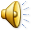 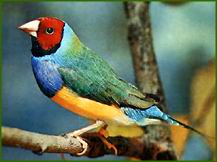 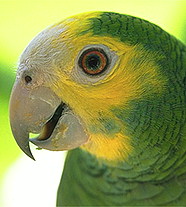 око
восковиця
з ніздрями
наддзьобок
піддзьобок
13
зміст
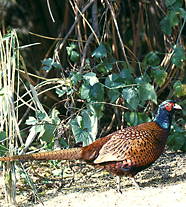 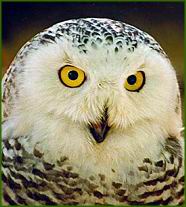 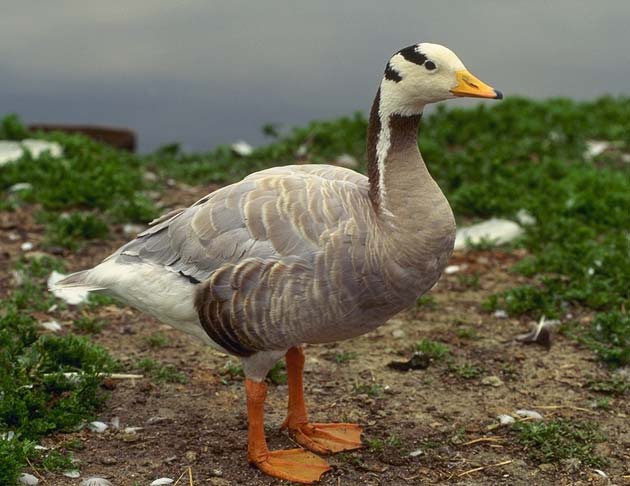 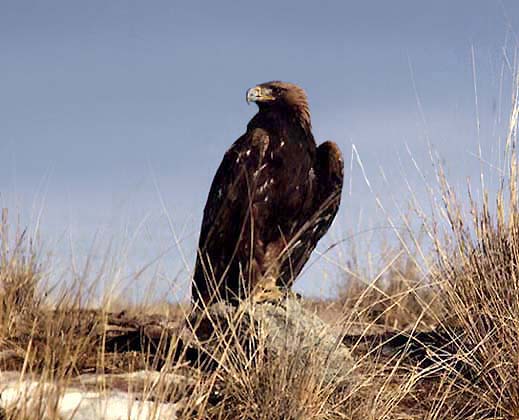 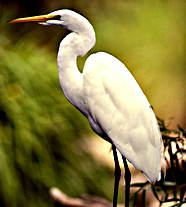 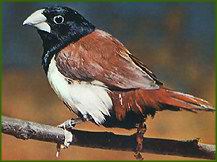 14
зміст
6 видів
250 видів
4 755 видів
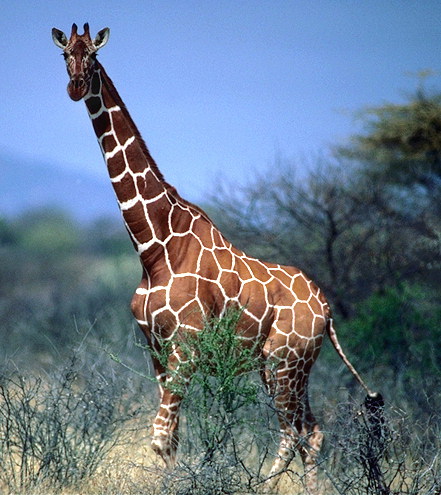 жирафа
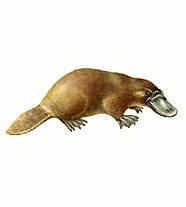 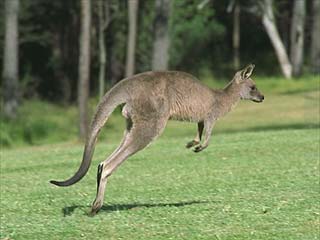 качкодзьоб
відео
кенгуру
відео
15
зміст
Зовнішня будова ссавців.
Характерною ознакою всіх ссавців є вигодовування малят молоком. Тіло складається з голови, тулуба, хвоста, є передні та задні кінцівки, які розташовані під тулубом. Більшість ссавців мають волосяний покрив, а шкіра багата на різноманітні залози. Добре розвинуті органи зору, нюху та слуху. Розміри тіла від 3,5 см до 33 метрів, а вага від 5гр до 150 т. Ссавці поширені на всіх материках в усіх природних зонах. Ведуть повітряно-наземний, ґрунтовий та водний спосіб життя.
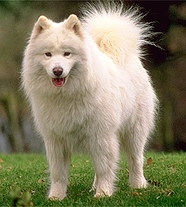 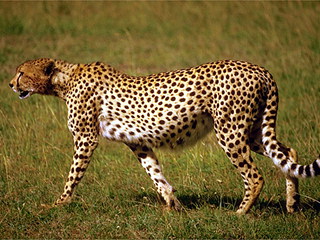 голова
шия
тулуб
хвіст
передні кінцівки
задні кінцівки
16
зміст
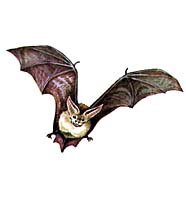 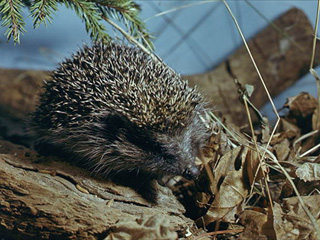 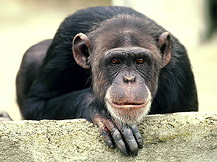 відео
відео
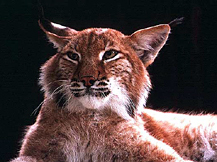 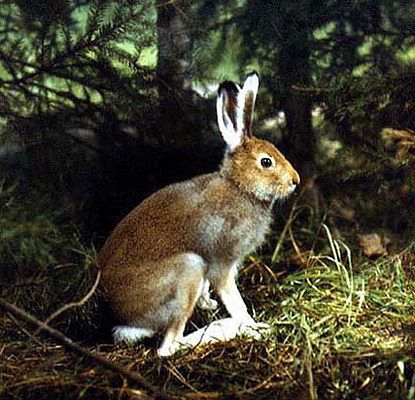 відео
відео
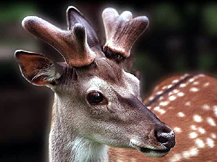 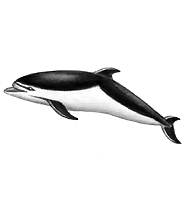 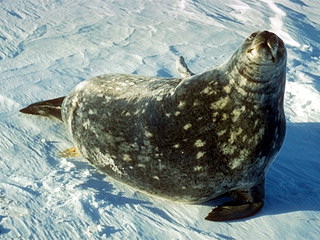 відео
17